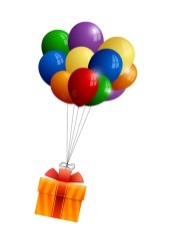 더욱 풍성한 수업을 만들어요 – 각 연령별 교구 연계 활동
여름∙건강과 안전 – 건강
1단계
2단계
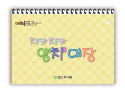 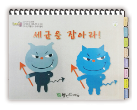 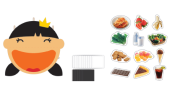 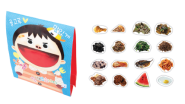 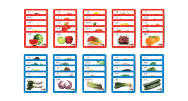 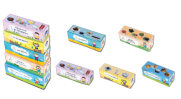 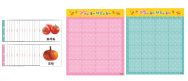 A. 5호 공주의 이는 왜 그렇게 되었을까
B. 5호 과일이랑 채소랑
C. 5호 소중한 음식을 잘 먹어요
D. 5호 과일이 좋아, 채소가 좋아
E. 5호 양치대장 이
F. 5호 세균을 잡아라(애니메이션)
G. 5호 음식영양탑 구성하기
활동 1 : A + E + F
‘양치대장 이’, ‘세균을 잡아라’ 책을 통해 치아건강을 위한 생활습관을 익히고 실천합니다. 또한 일상생활에서 걸리기 쉬운 질병의 종류와 질병에 걸리지 않기 위한 청결한 습관을 배웁니다. ‘공주의 이는 왜 그렇게 되었을까’의 교구를 활용하여 치아건강에 이로운 음식과 해로운 음식의 종류를 구분하고, 단 음식을 많이 먹거나 양치를 하지 않으면 충치가 생길 수 있음을 이해합니다. 치아를 건강하게 만들어주는 생활습관과 음식 섭취의 중요성을 활동을 통해 즐겁게 배우고 실천하도록 합니다.
+
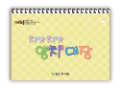 +
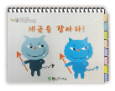 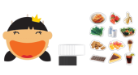 ‘과일이랑 채소랑’, ‘과일이 좋아, 채소가 좋아’ 교구를 활용하여 몸에 좋은 과일과 채소의 종류 및 특징을 이해합니다. 또한 각 과일과 채소의 이름을 따라 써보며 한글을 익힐 수 있습니다. ‘음식영양탑 구성하기’교구를 활용해 음식에는 5가지 영양소가 있음을 알고, 각 영양소에 속하는 식품군과 우리 몸에서 하는 일에 대해 알아봅니다. 과일과 채소는 어떤 영양소가 들어있으며 우리 몸에서 어떤 일을 하는지 알 수 있습니다. 또한 여러 가지 음식을 골고루 먹는 것이 중요한 이유를 이해할 수 있습니다. 
‘소중한 음식을 잘 먹어요’교구 활동을 통해 음식의 종류와 식품군을 구분할 수 있으며, 음식을 골고루 먹는 습관을 기르도록 합니다.
활동 2 : B + C + D + G
+
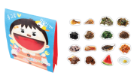 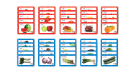 +
+
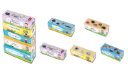 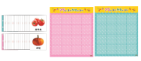 ☞ 관련 제시자료 및 제시자료 동영상
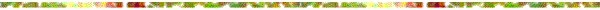 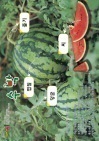 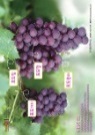 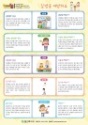 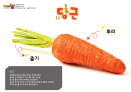 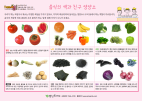 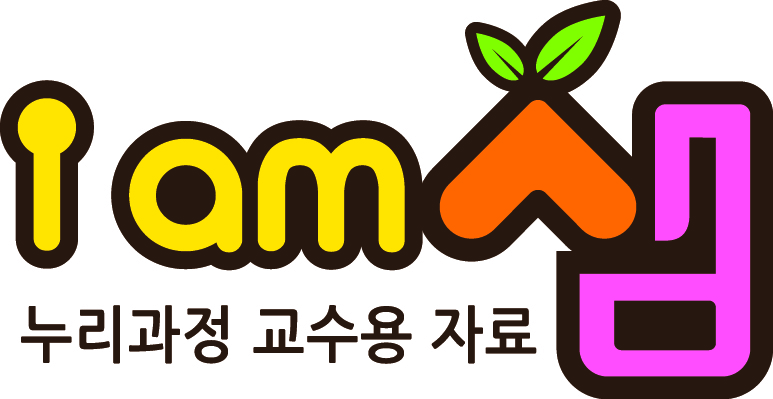